Unit 1Understanding the participants
Work Group Lead Toolkit 2020/21
Who is in the Work Group?
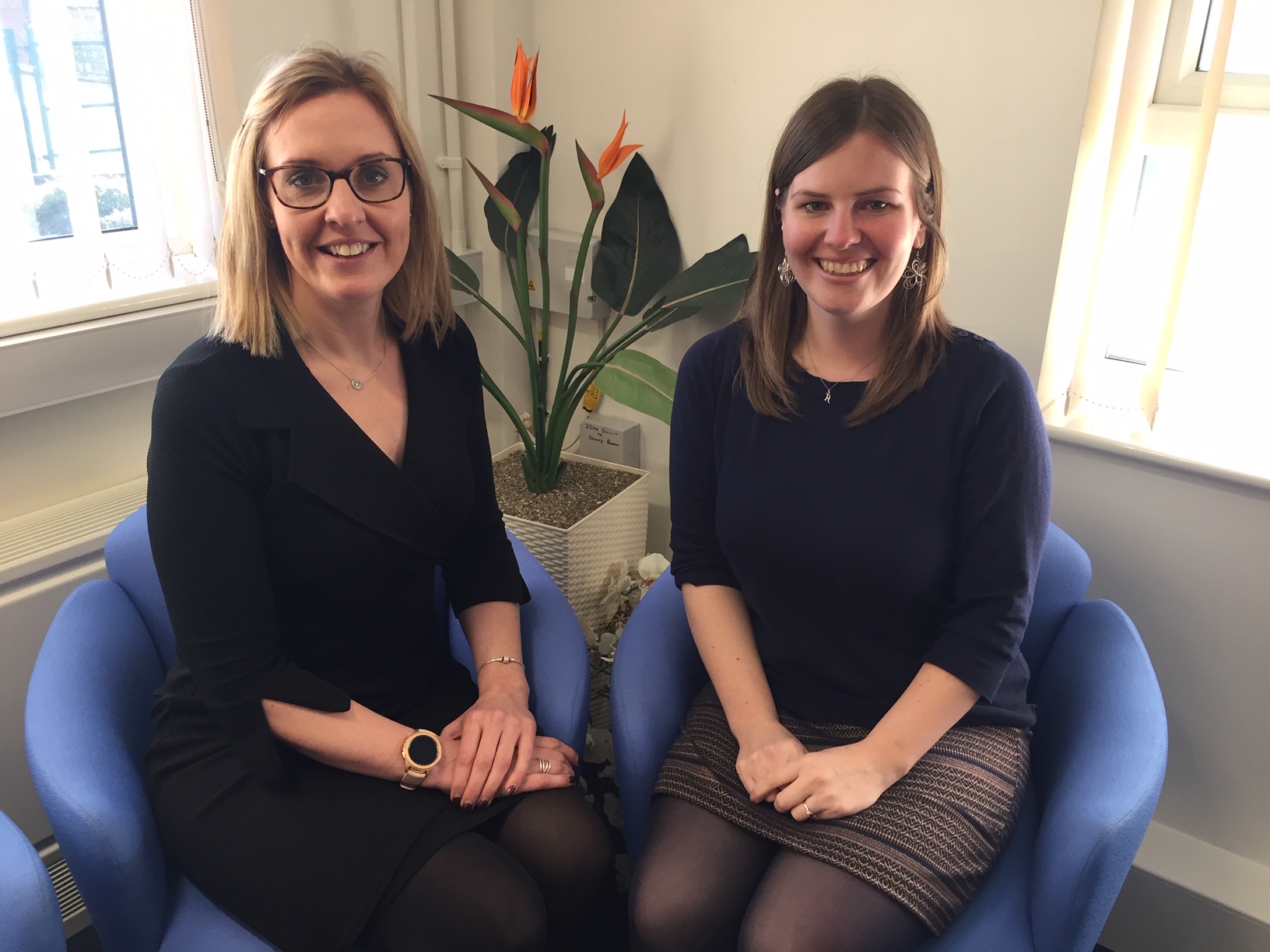 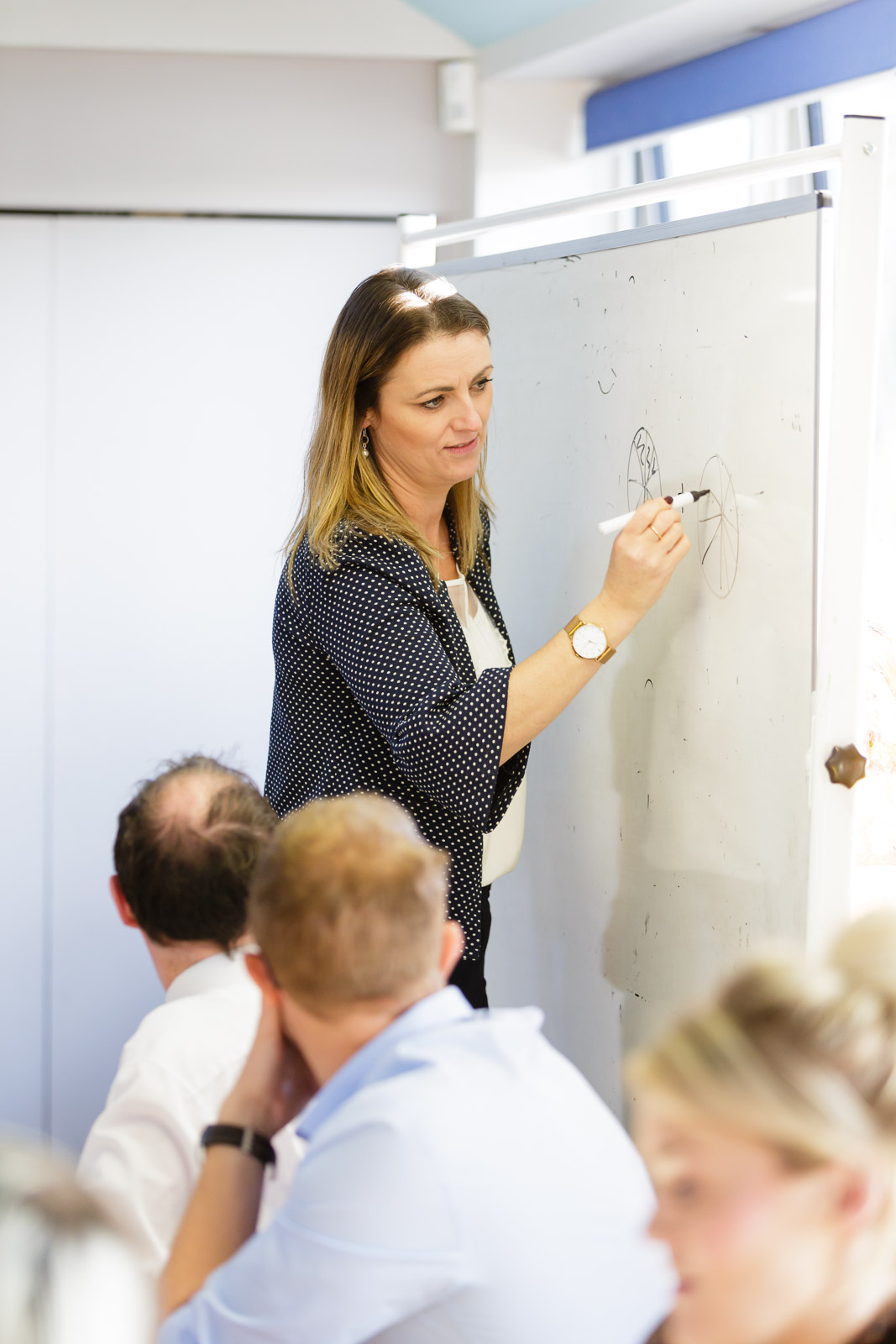 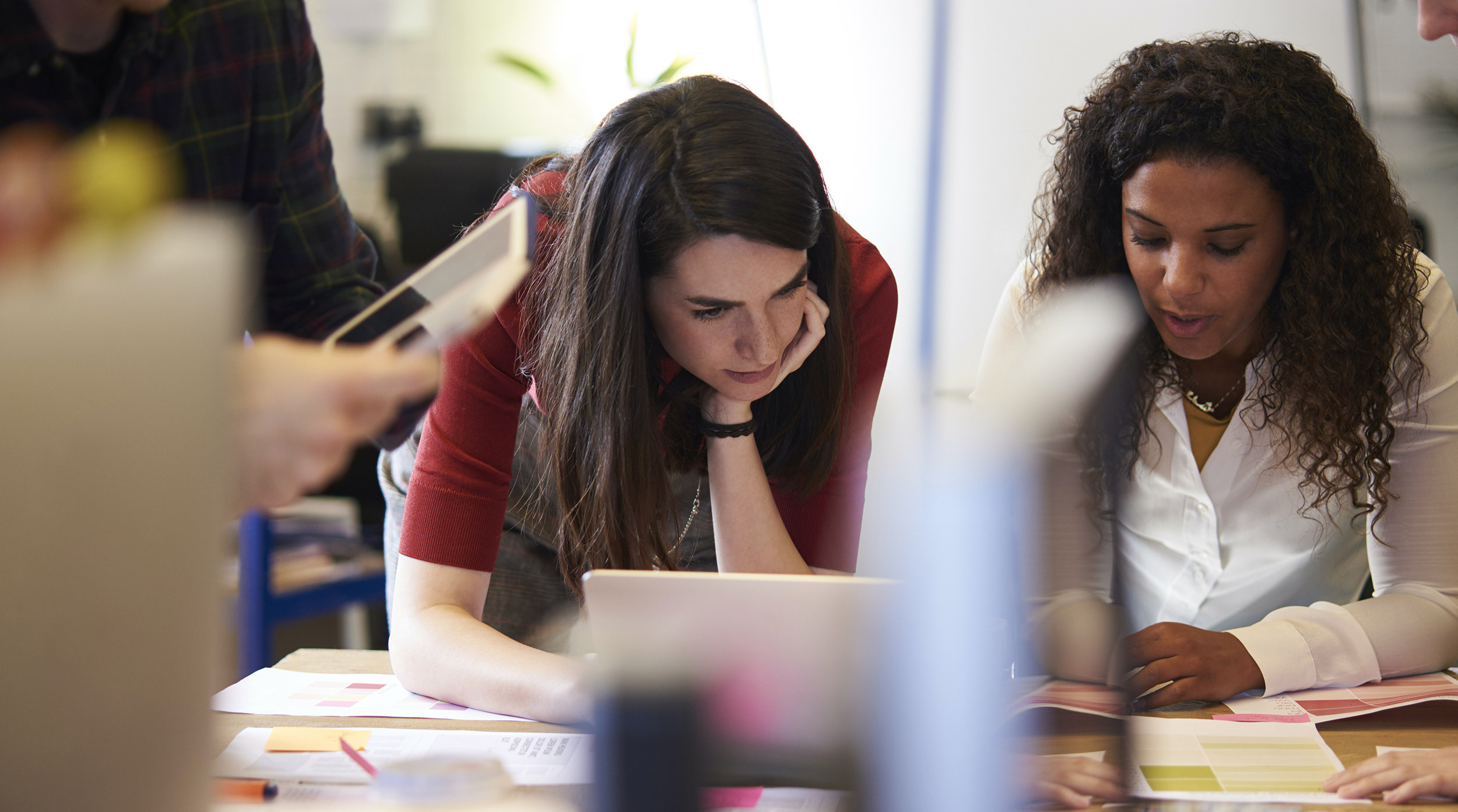 Schools or people
Emphasising whole schools (or departments set within schools)

Emphasising as many people as may have a role
Teachers
Subject leaders
School leaders
Leadership within the group
Lead (not the only) participants from schools:
Normally 1 or 2 from each school
Working with lead participants from other schools
Act as a link to the other participants in their own school
Work Group Leads:
Credibility
Expertise – in pedagogy and professional /school development
Experience – rooted in schools
Questioning the participants
Are they all really participants? (lead versus others)
So how do we measure participation? (schools versus people)
Is the Work Group Lead an expert? (learned versus learning)
Taking it further
Suggestions for reading, watching, listening
Watch the video on the NCETM website page about Work Groups

Suggestions for discussion with others
Who do you think about when considering your Work Group participants?
What are the implications of thinking of your lead participants as providing leadership for the Work Group?